mevB‡K ¯^vMZg
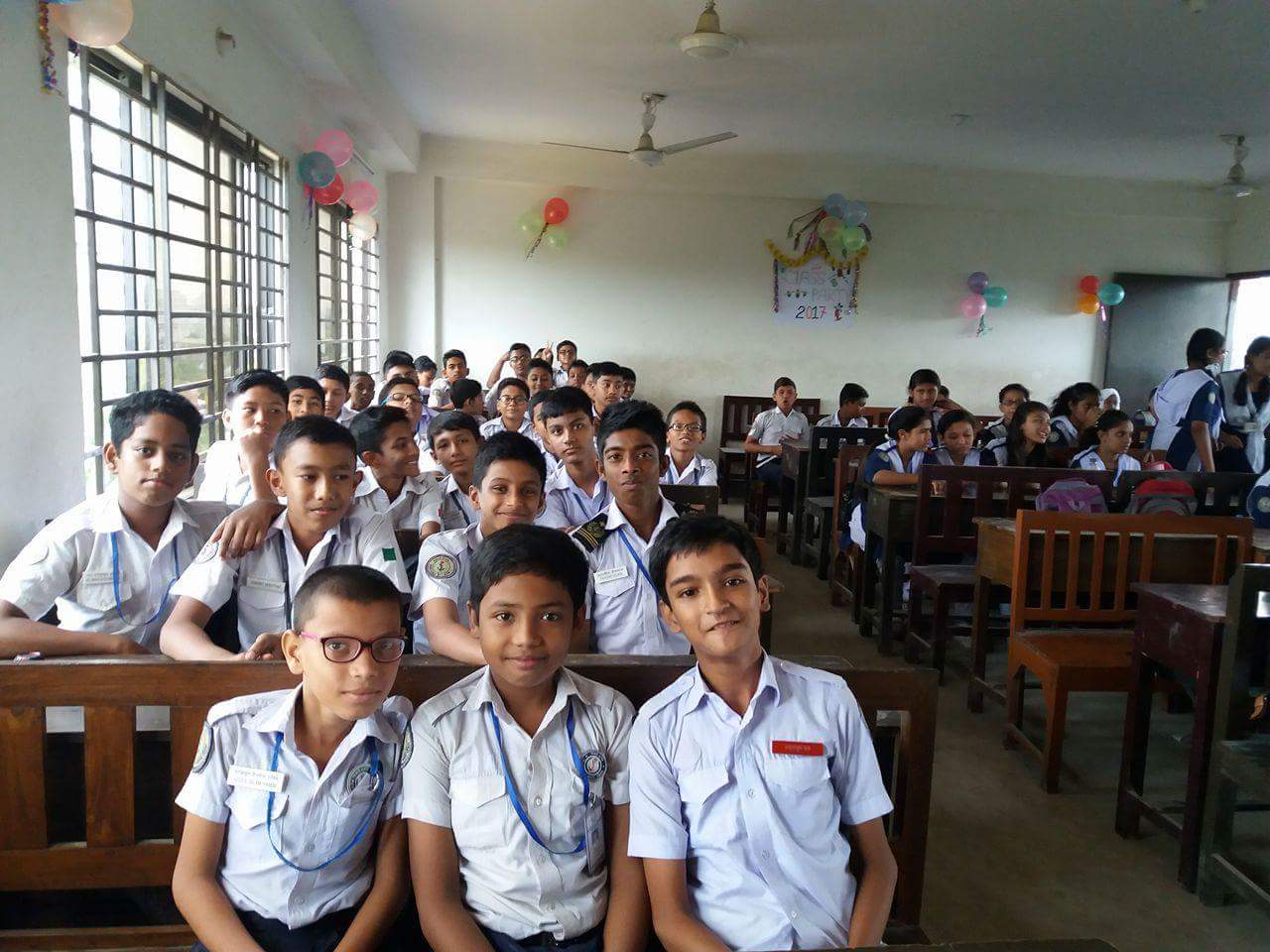 evsjv‡`k †bŠevwnbx ¯‹zj I K‡jR PÆMÖvg
wkÿK cwiwPwZ
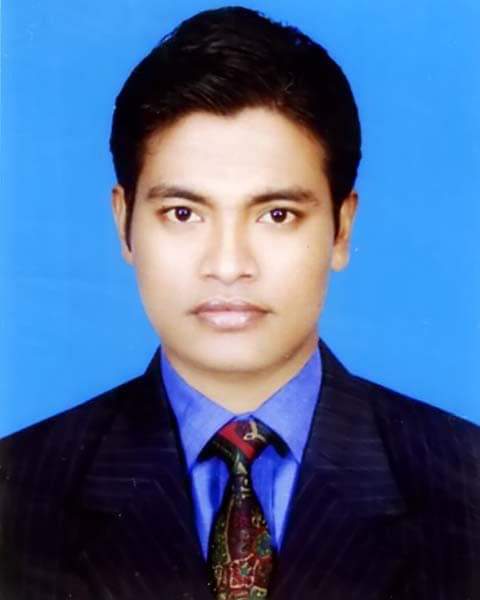 ‡gv: gybQzi Avjg
mnKvix wkÿK (evsjv)
AvR‡Ki cvV
7g †kÖwY
evsjv 2q cÎ
evsjv e¨vKiY I wbwg©wZ
7-evK¨
cv‡Vi D‡Ïk¨
evK¨ Kx Rvb‡Z cvi‡e|
ev‡K¨i Ask Kx Kx Rvb‡Z cvi‡e|
ev‡K¨i ¸Y KqwU Zv wkL‡Z cvi‡e|
ev‡K¨i cÖKvi m¤ú‡K© Rvb‡Z cvi‡e|
evK¨ MV‡bi cÖwµqv Rvb‡Z cvi‡e|
jvB‡eªwi RvwZi mf¨Zv I DbœwZi gvb`Ð|
Zzwg wK wjL‡Z PvI dz‡ji g‡Zv KweZv?
wSbyK GKwU cyZzj evbv‡Z Pvq|
‡h myweb¨¯Í c`mgwó Øviv †Kv‡bv wel‡q e³vi g‡bvfve m¤ú~Y©iƒ‡c cÖKvwkZ nq, Zv‡K evK¨ e‡j|
†gnivR GKwU---------|
QvMj¸‡jv AvKv‡k D‡o †eov‡”Q|
ÔPvI g‡Zv KweZv dz‡ji wK wjL‡Z Zzwg?Õ
K. †gnivR GKwU Nywo evbv‡Z Pvq|
L. cvwL¸‡jv AvKv‡k D‡o †eov‡”Q|
M. Zzwg wK dz‡ji g‡Zv KweZv wjL‡Z PvI?
GKwU mv_©K ev‡K¨i wZbwU ¸Y _vKv Avek¨K| †hgb
AvKv•ÿv;
‡hvM¨Zv;
AvmwË|
1. AvKv•ÿv: ev‡K¨i A_© cwi®‹vifv‡e †evSvi Rb¨ GK c‡`i ci Ab¨ c` ‡kvbvi †h B”Qv, Zv-B AvKv•ÿv| †hgb-
Avwg wM‡q †`Ljvg---
Avwg wM‡q †`Ljvg Zviv P‡j †M‡Q|
2. †hvM¨Zv: ev‡K¨i ga¨Kvi c`mg~‡ni AšÍM©Z I fveMZ wgjeÜ‡bi bvg †hvM¨Zv| †hgb-
MÖx®§Kv‡j cÖLi †iŠ‡`ª eb¨v nq|
elv©Kv‡j AwZwi³ e„wócv‡Z eb¨v nq|
3. AvmwË: ev‡K¨i c`¸‡jv‡K mwVK RvqMvq mwbœweó Kivi bvg AvmwË| †hgb-
Zviv cy‡Rvi QzwU‡Z XvKv hv‡eb|
QzwU‡Z XvKv Zviv cy‡Rvi hv‡eb|
mvaiYZ cÖwZwU ev‡K¨i `ywU cÖavb Ask _v‡K: 
1. D‡Ïk¨ I 2. we‡aq
cÖZ¨vkv ¯‹z‡j hvq|
D‡Ïk¨
we‡aq
1. D‡Ïk¨: ev‡K¨i †h As‡k hvi m¤ú‡K© wKQz ejv nq, Zv‡K D‡Ïk¨ e‡j|
2. we‡aq: ev‡K¨ D‡Ïk¨ m¤ú‡K© hv ejv nq, Zv‡K we‡aq e‡j|
D‡Ï‡k¨i m¤úªmviY:
we‡a‡qi m¤úªmviY:
ev‡K¨i MVbMZ †kÖwYwefvM
RwUj ev wgkÖ evK¨
mij evK¨
‡hŠwMK evK¨
mij evK¨: †h ev‡K¨ GKwUgvÎ KZv© (D‡Ïk¨) Ges GKwUgvÎ (we‡aq) _v‡K, Zv‡K mij evK¨ e‡j| †hgb:
dzj dz‡U‡Q|
‡Q‡jiv †Ljv K‡i|
RwUj ev wgkÖ evK¨:
‡h ev‡K¨ GKwU cÖavb LÐ ev‡K¨i GK ev GKvwaK AvwkÖZ evK¨ ci¯úi mv‡cÿfv‡e e¨eüZ nq, Zv‡K RwUj ev wgkÖ evK¨ e‡j| †hgb:
‡hŠwMK evK¨: ci¯úi wbi‡cÿ `yB ev Z‡ZvwaK mij ev RwUj evK¨ wgwjZ n‡q hLb GKwU m¤ú~Y© evK¨ MVb K‡i, ZLb Zv‡K †hŠwMK evK¨ e‡j| †hgb:
wZwb A_©kvjx wKš‘ wkwÿZ bb|
IqvBm Kziæbx wbqwgZ cov‡kvbv K‡i, ZvB †m cÖ_g nq|
‡hŠwMK ev‡K¨i AšÍM©Z wbi‡cÿ evK¨¸‡jv I, Ges, A_ev, A_P, wKsev, eis, Z_vwc, myZivs, AZGe, †h‡nZz, †hb, ZvB cÖf…wZ Ae¨q‡hv‡M mshy³ _v‡K|
evK¨ MV‡bi wbqg
ev‡K¨ me‡P‡q cÖPwjZ c`web¨vm n‡”Q KZv© cÖ_‡g, Kg© gv‡S Ges wµqv †k‡l| G cÖwµqv‡K SOV fvlvI e‡j| †hgb: iv‡k` eB c‡o|
2. wµqv we‡klY wµqvi Av‡M e‡m| †hgb: AwgZ bvM `ªæZ nvuU‡Q|
3. ev‡K¨ Kg© _vK‡j wµqv we‡klY K‡g©i Av‡M e‡m| †hgb: ‡`eywRr bxi‡e eB co‡Q|
4. mgqevPK I ¯’vbevPK c` K‡g©i Av‡M e‡m| †hgb: Kvj we`¨vjq eÜ wQj|
5. bv-‡evaK Ae¨q mgvwcKv wµqvi c‡i e‡m| †hgb: ‡K cov †k‡Lwb?
evK¨ MV‡bi wbqg
6. cÖkœ‡evaK me©bvg wµqvi Av‡M e‡m| †hgb: AvKv‡k Kx †`LQ?
7. we‡aq we‡klY we‡k‡l¨i c‡i e‡m| †hgb: ‡Q‡jwU eyw×gvb|
8. we‡kl we‡kl †ÿ‡Î m¤^Üc` we‡k‡l¨i c‡iI e‡m| †hgb: cÖvY Zvi Lye k³|
mwVK DËiwU LvZvq †jL:
evwoi KvR
1| we‡aq we‡klY †KvbwUi c‡i e‡m?
(K) we‡klY	(L) Ae¨q	(M) we‡kl¨	(N) wµqv
2| MVbMZ w`K †_‡K evK¨ KZ cÖKvi?
(K) 2		(L) 3		(M) 4		(N) 5
3| wµqvi Av‡M †Kvb me©bvg e‡m?
(K) cÖkœevPK	(L) AvZ¥evPK	(M) wb‡`©kK	(N) e¨wZnvi
4| ev‡K¨ D‡Ïk¨ m¤ú‡K© hv ejv nq Zv‡K Kx e‡j?
(K) D‡Ïk¨	(L) m¤úªmviY	
(M) we‡aq	(N) cÖ‡hvRK wµqv
5| ev‡K¨i cÖavbZ Ask KqwU?
(K) 2		(L) 3		(M) 4		(N) 5
mwVK DËiwU LvZvq †jL:
evwoi KvR
6| fvlvi g~j DcKiY Kx?
(K) evK¨	(L)  kãv_©	(M)  weivgwPý	(N) evwM¦wa
7| GKwU mv_©K ev‡K¨i KqwU ¸Y _v‡K?
(K) 2wU	(L) 3wU	(M) 4wU		(N) 5wU
8| Ôiæ‡ej A_©kvix wKš‘ wkwÿZ bbÕ-MVbMZ w`K †_‡K GwU †Kvb evK¨?
(K) ‡hŠwMK evK¨	(L) mij evK¨	(M) wgkÖ evK¨	(N) RwUj evK¨
9| ev‡K¨i Aek¨B _vK‡Z nq-
(K) mvejxjZv (L) MwZkxjZv		(M) mvgÄm¨Zv	(N) A_©enZv
10| ÔQzwU‡Z XvKv Zviv cy‡Rvi hv‡ebÕ-G ev‡K¨ Kx‡mi Afve i‡q‡Q?
(K) AvmwËi	(L) ‡hvM¨Zvi	(M) evû‡j¨i		(N) AvKv•ÿvi
Avjøvn& nv‡dR